ПОСЛЕДЕН  УЧЕБЕН  ДЕН В 3“д“клас
29.05.2015 г.
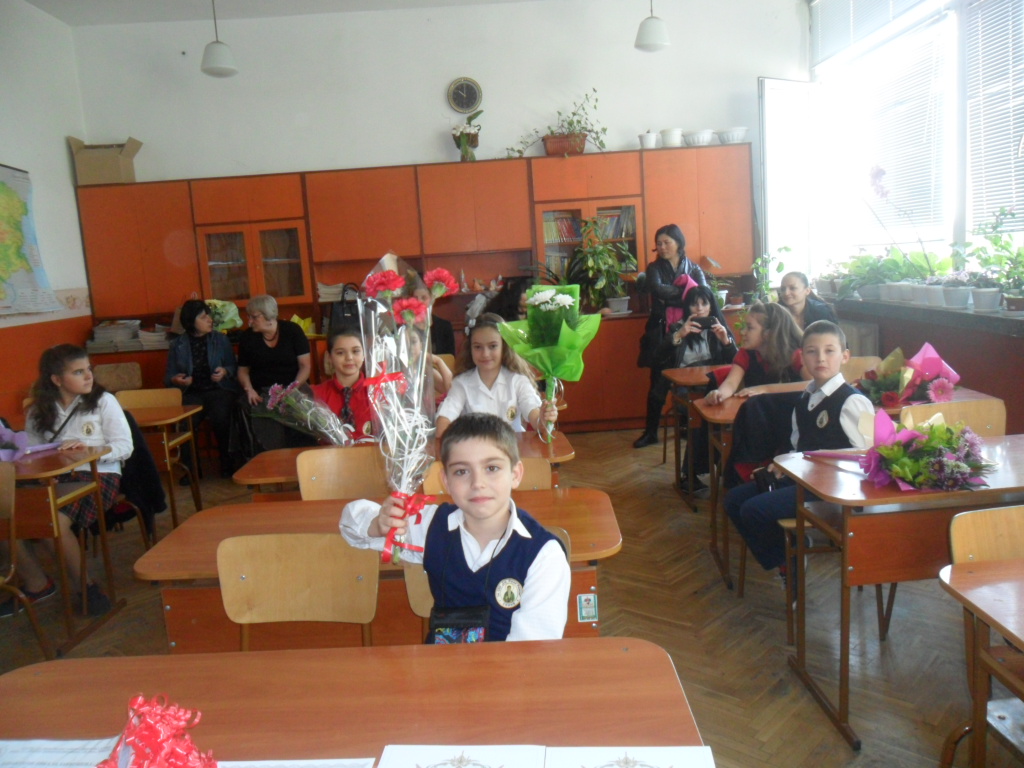 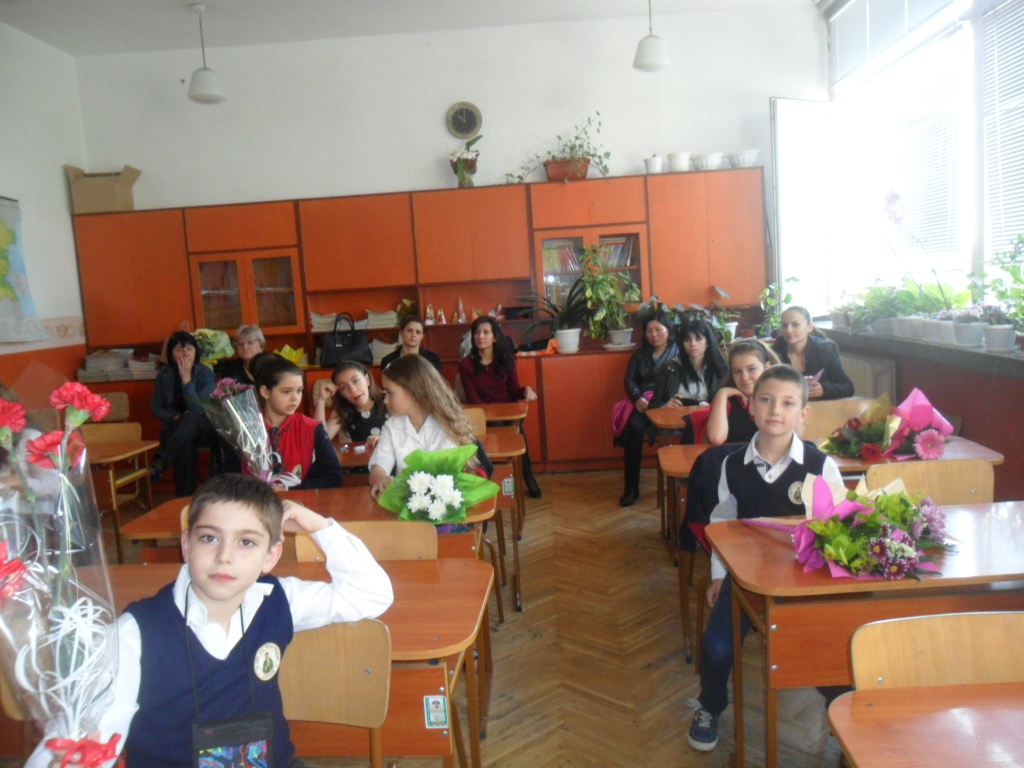 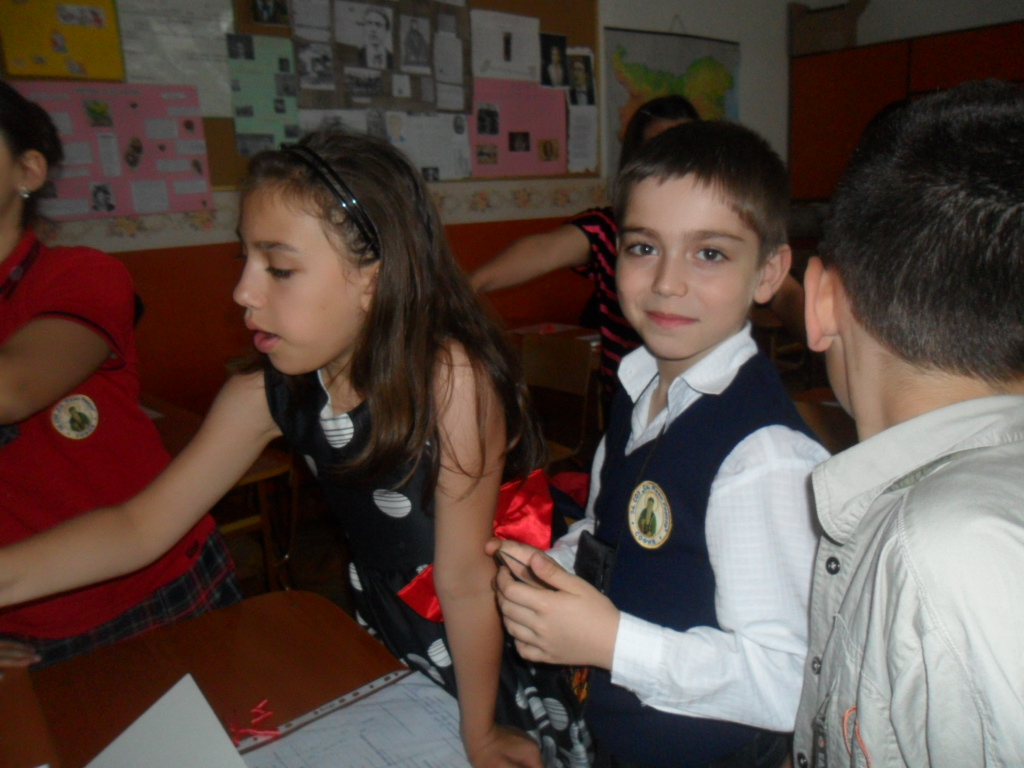 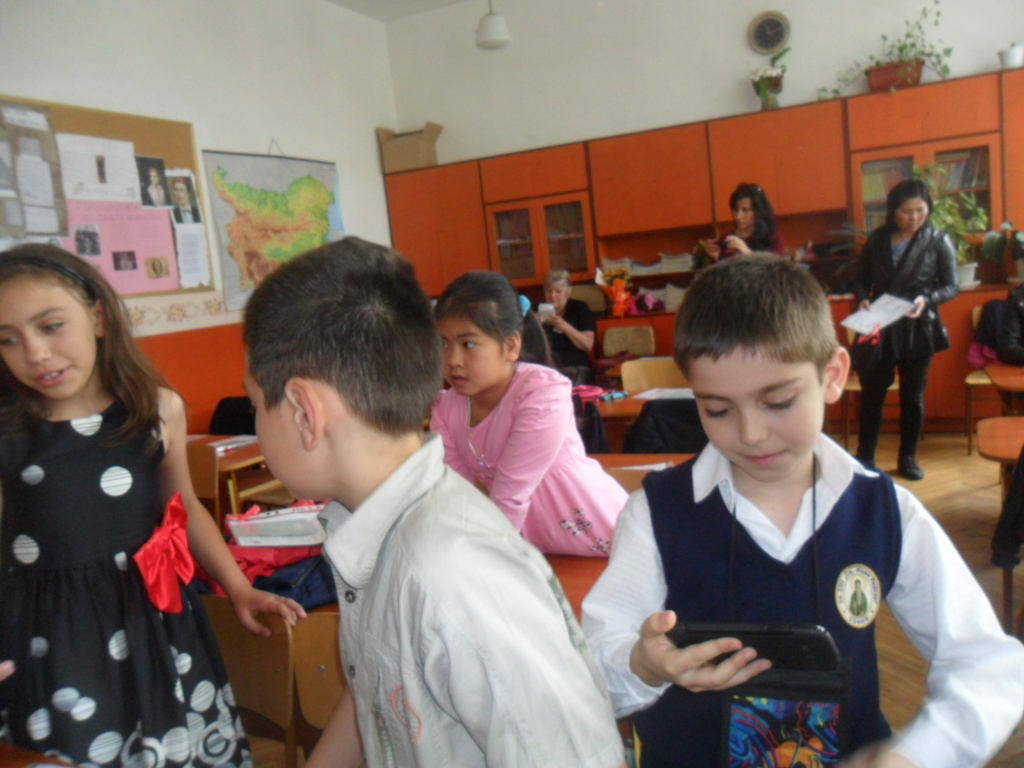 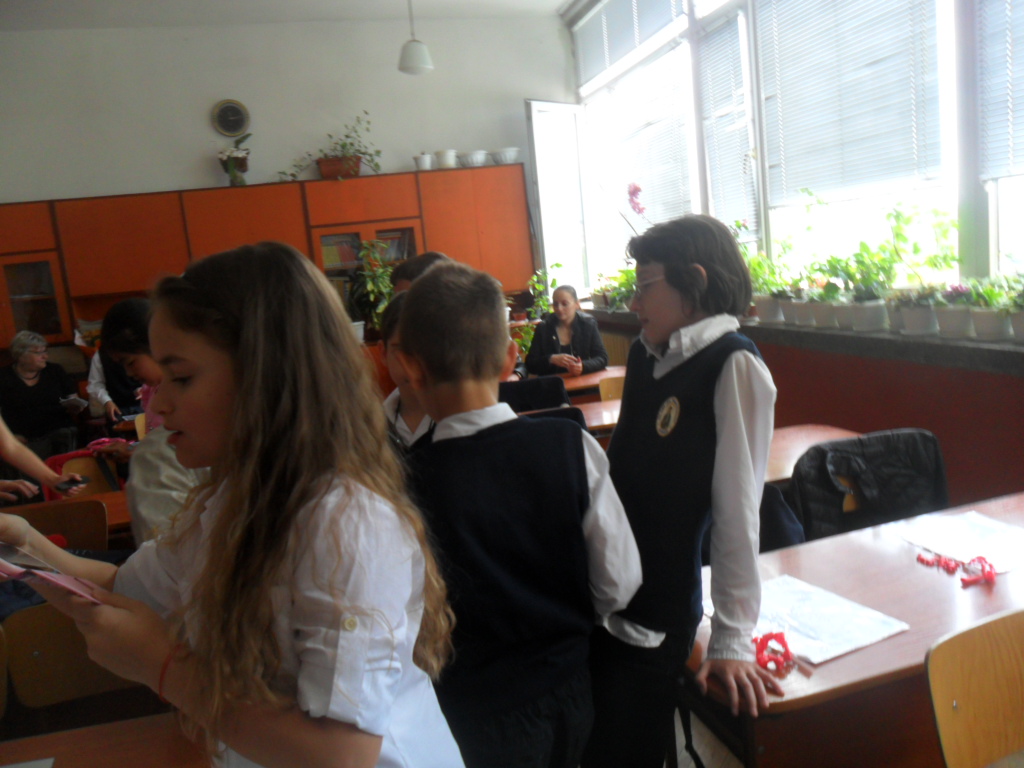 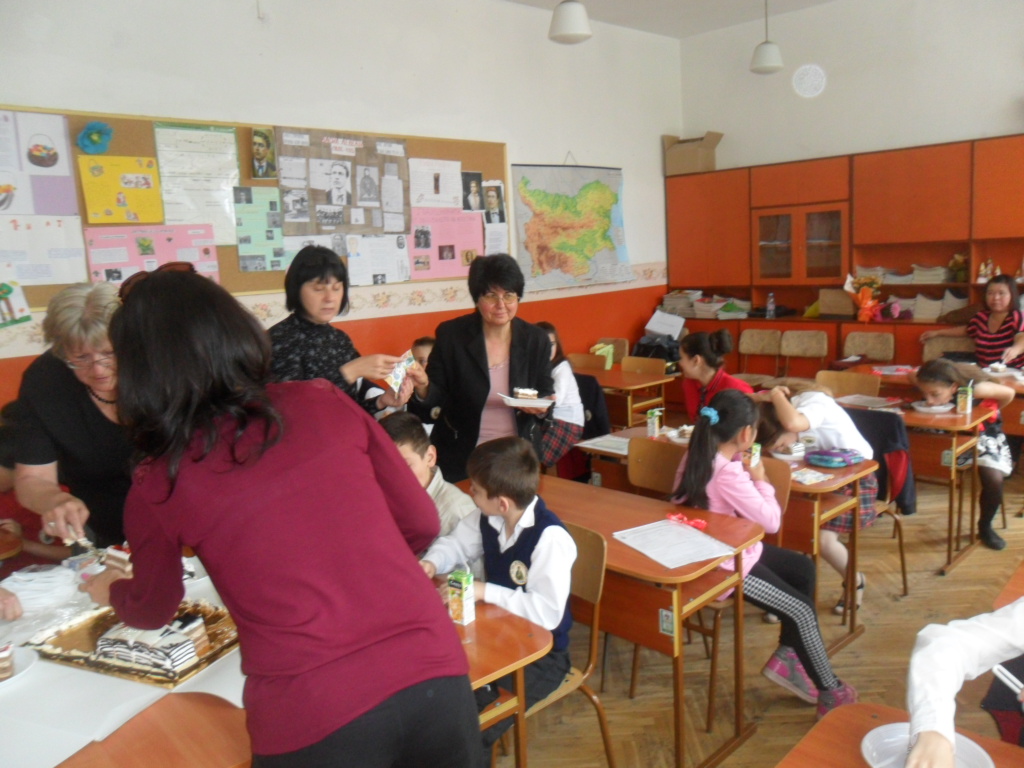 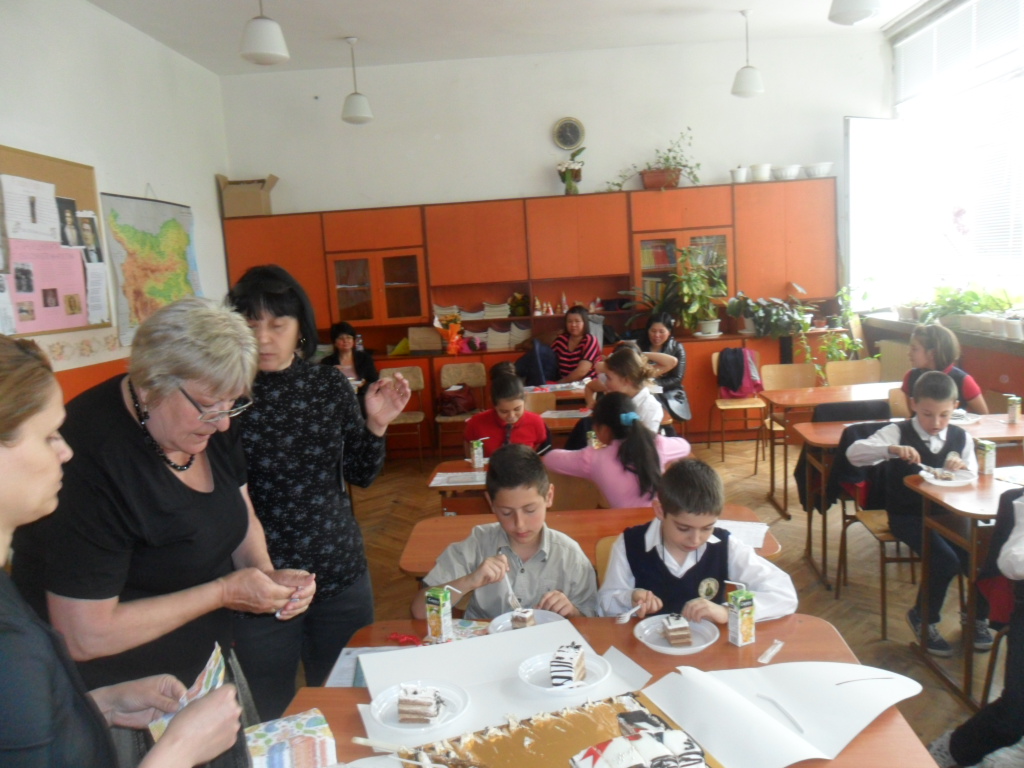 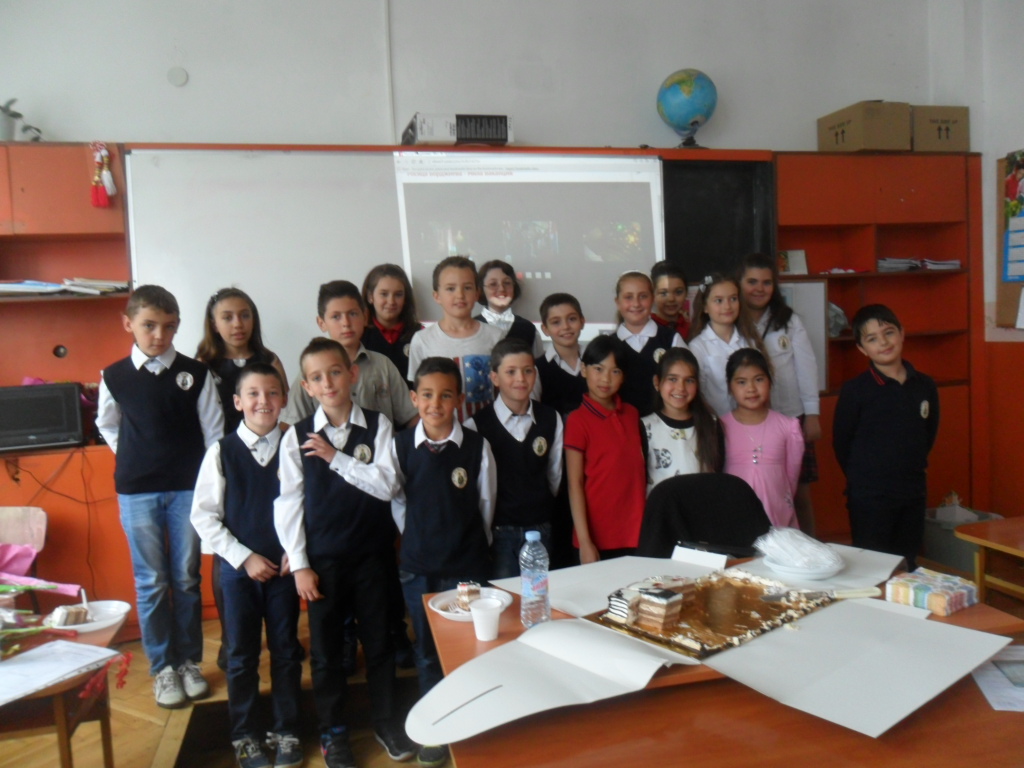 УРА,ВАКАНЦИЯ!
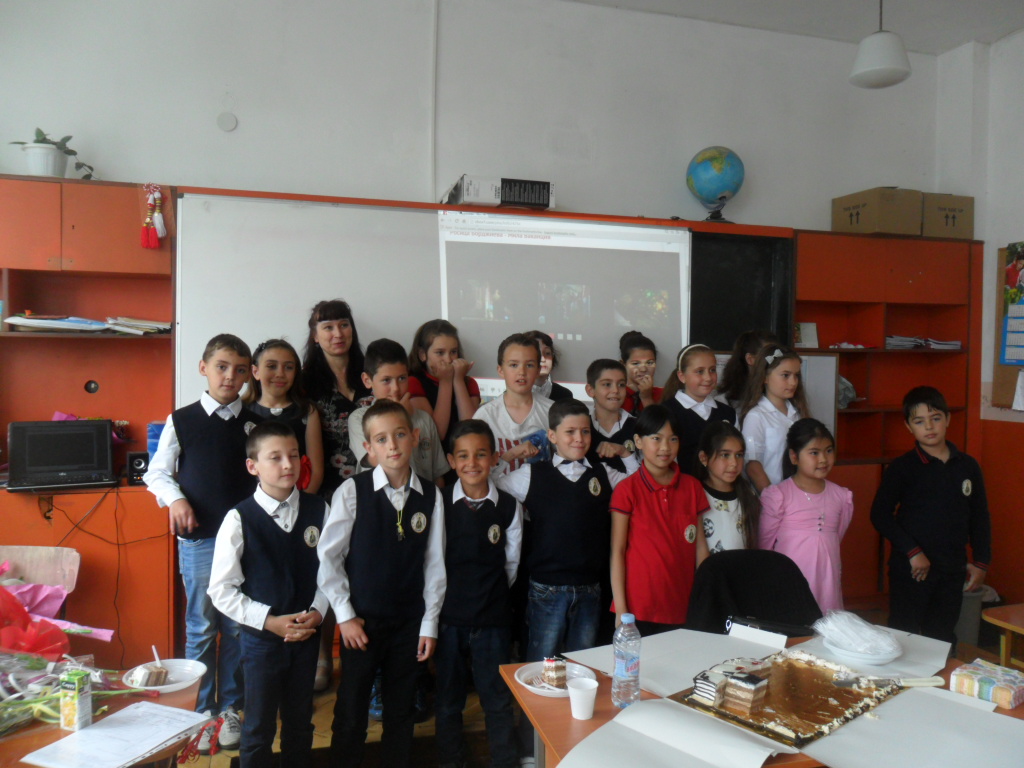 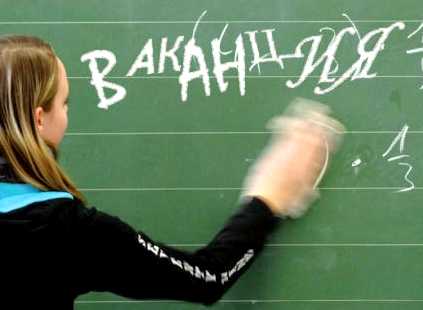 ВЕСЕЛА ВАКАНЦИЯ,СКЪПИ УЧЕНИЦИ!